Опытно-экспериментальная деятельность: «Проращивание семян фасоли в разных условиях»
Подготовили: Долганина Е. Б.
                        Медведева Н. Н., 
воспитатели логопедической группы № 4 структурного подразделения «Детский сад №11 комбинированного вида» МБДОУ «Детский сад «Радуга» комбинированного вида» Рузаевского муниципального района
Цель: Определить, что необходимо для жизни растения на примере фасоли.
Задачи: Определить условия, необходимые для лучшего прорастания семян фасоли. Опытным путем сравнить результаты прорастания семян фасоли разных видах грунта и в разных условиях среды.                 
Актуальность темы: Из фасоли готовят салаты, варят суп. Интересно самим увидеть семена фасоли и исследовать, как она произрастает.      Гипотеза: Нужный грунт и правильные условия выращивания фасоли- гарантия хорошего урожая?
День 1: Рассмотрели семена фасоли и поместили их в разные условия среды.
Условия среды:
У 1-ых зерен есть вода и воздух
У 2- ых зерен есть воздух, но нет воды
У 3- их зерен есть вода, но нет воздуха
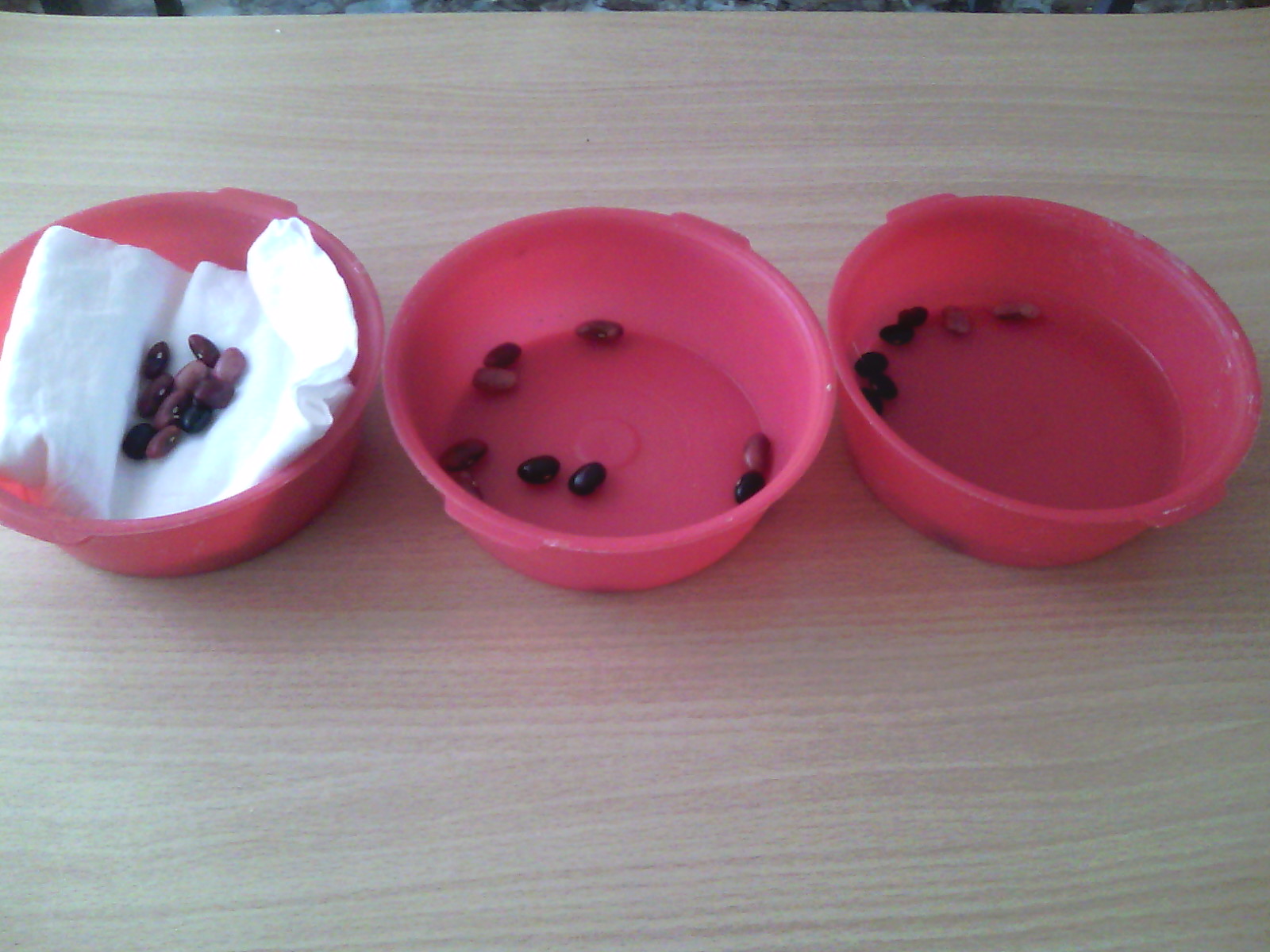 День 2: Зерна впитали воду и сильно увеличились в размерах.
День 3: Зерна, завернутые во влажную салфетку проросли, появились корешки.Вывод 1: Для произрастания семян фасоли необходимы вода и воздух.
Посадили сухие и пророщенные зерна фасоли в землю.
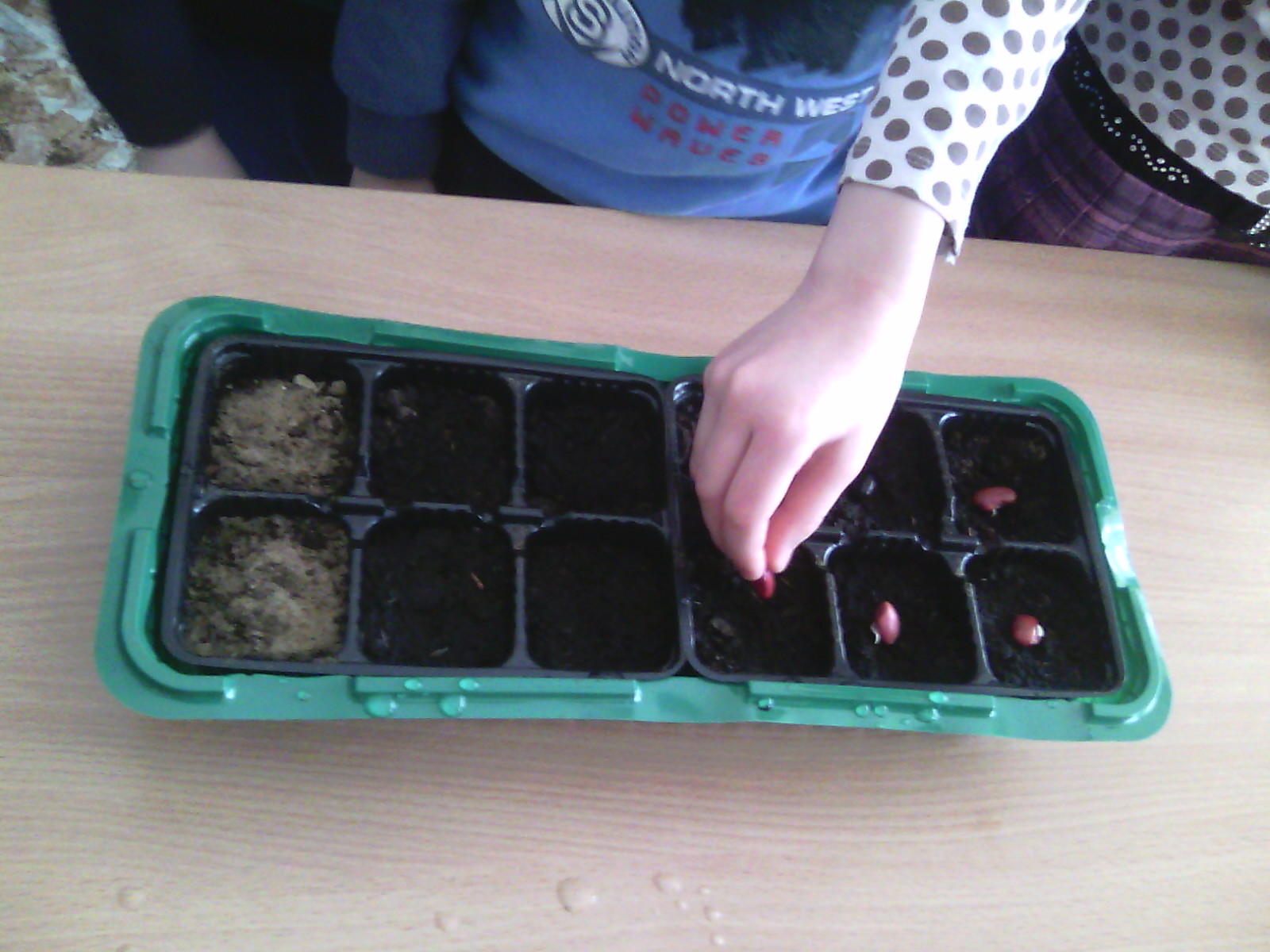 Вывод 2: Пророщенные семена фасоли проросли быстрее, а сухие- остались без изменений.
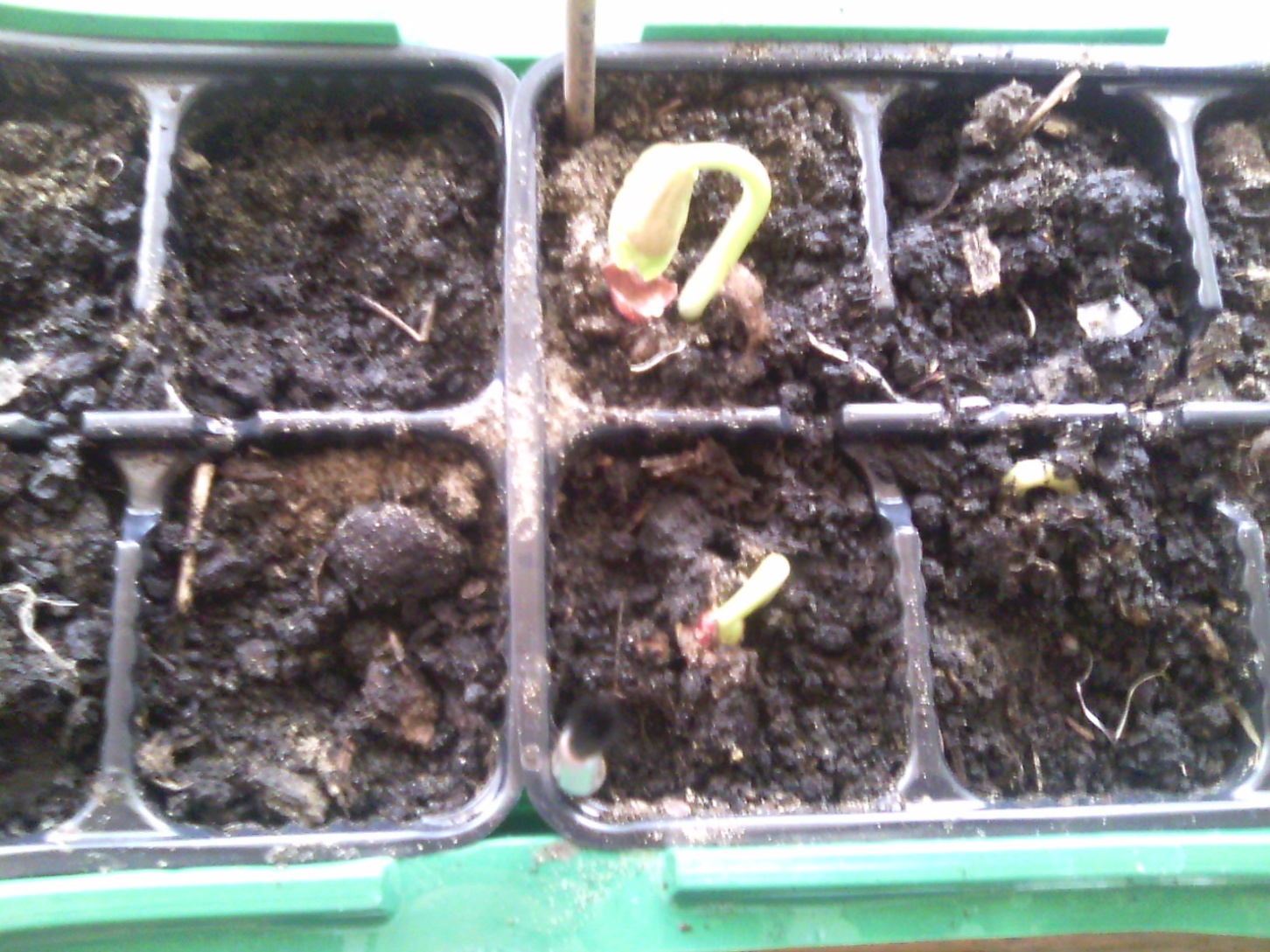 Сухие семена фасоли тоже проросли, но заметно отстают в развитии от пророщенных
При соблюдении условий света и влаги сухие семена фасоли догнали по росту пророщенные.
Часть растений накрыли черным пакетом(создали темноту), а часть растений поставили в холодное место.
Рост растения в темноте приостановлен, ростки побледнели, стали тонкими, листья засохли.Вывод 3: Растениям необходим для роста и развития свет.
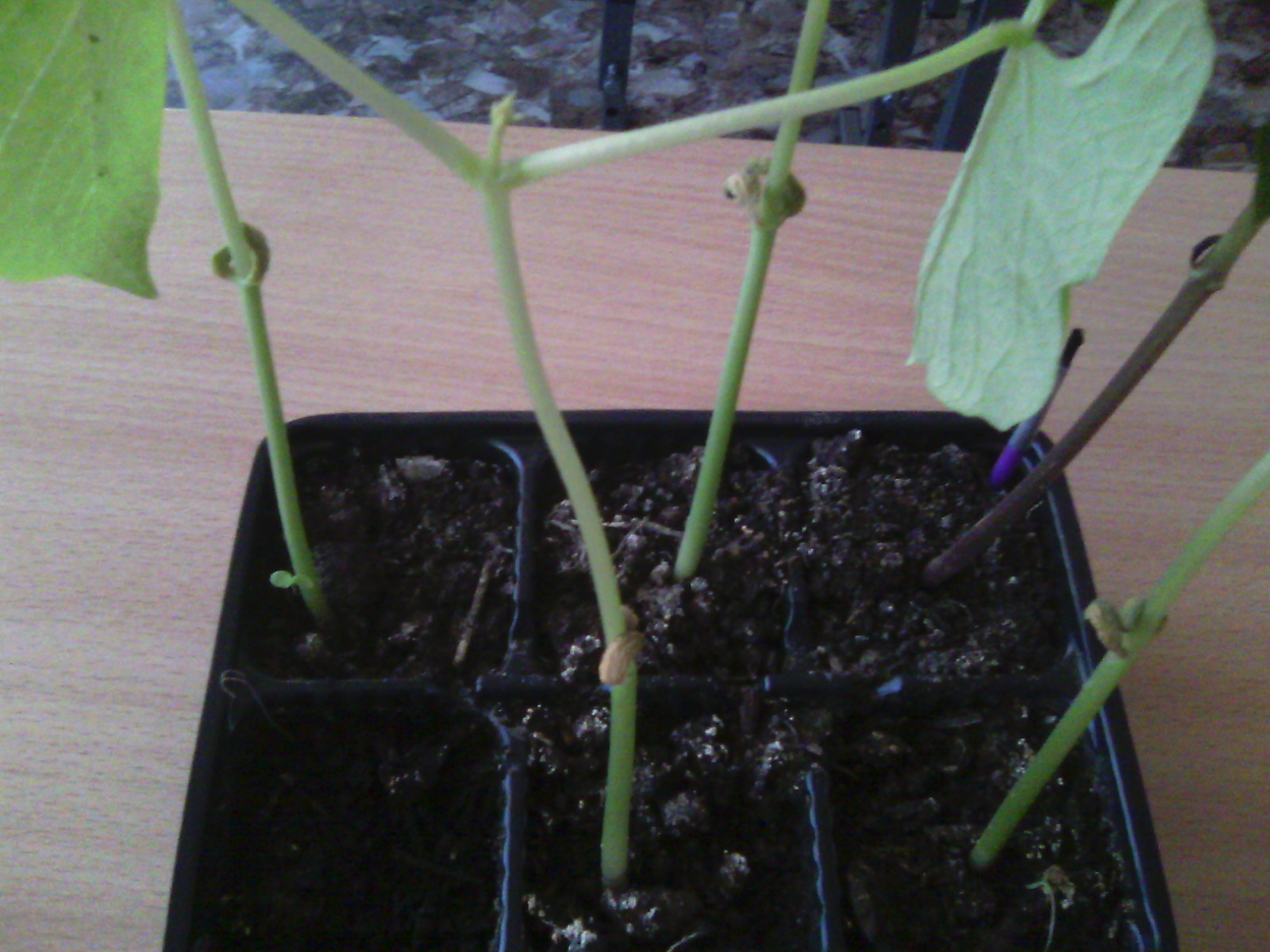 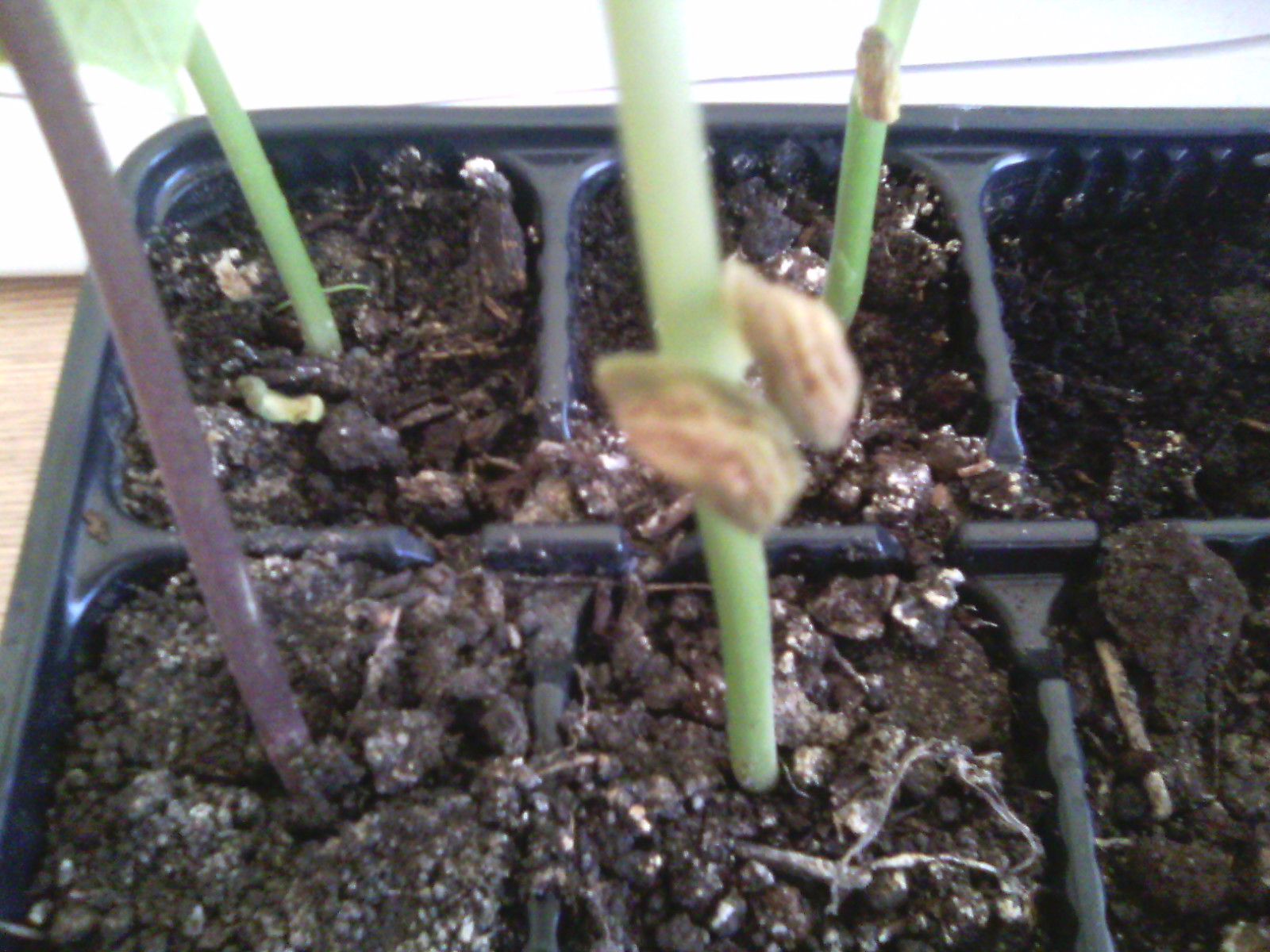 Развитие ростков в холодном месте остановлено.Вывод 4: Растениям не хватило тепла.
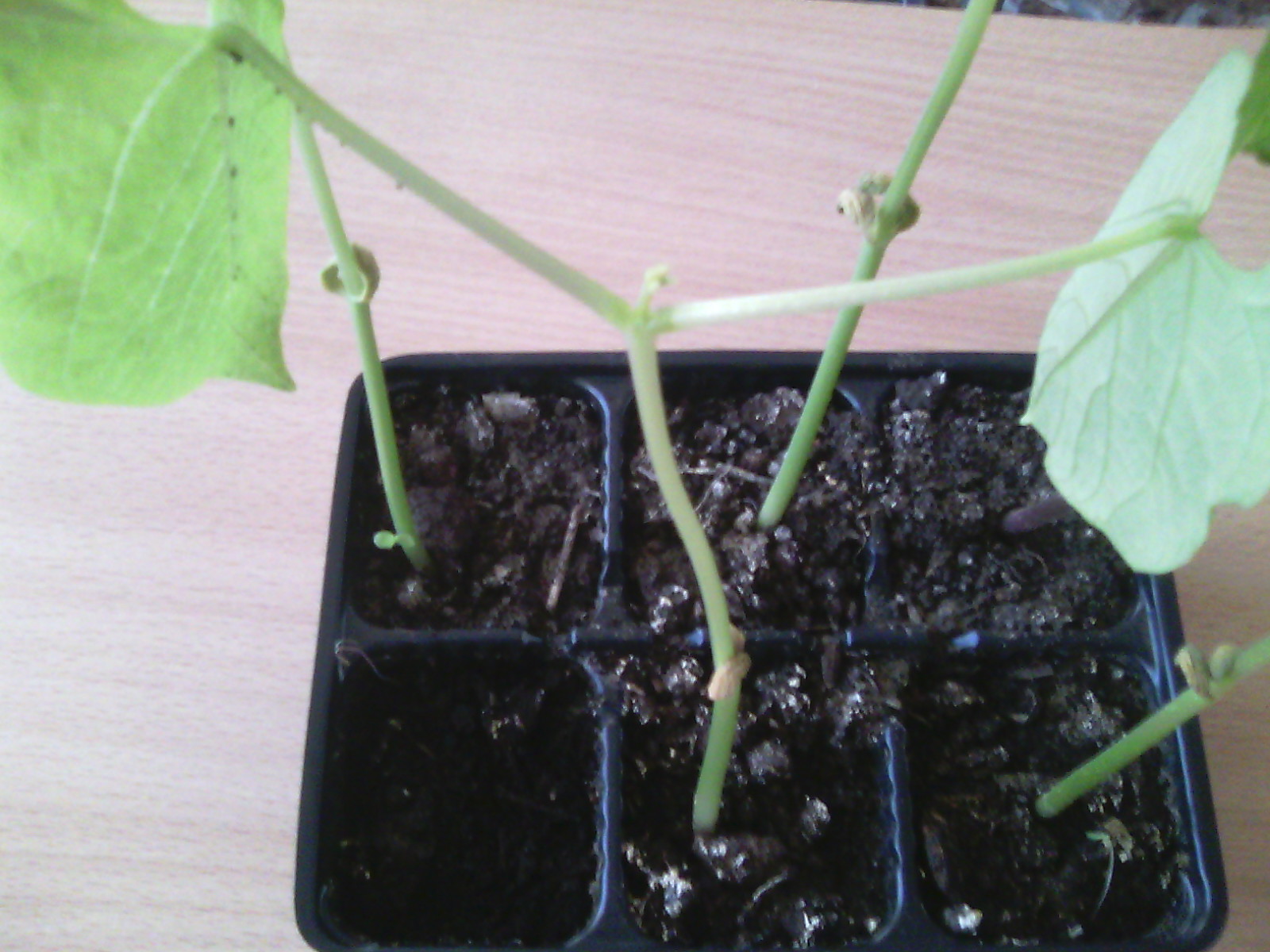 День 14: Растения на подоконнике продолжают развиваться, появились завязи.
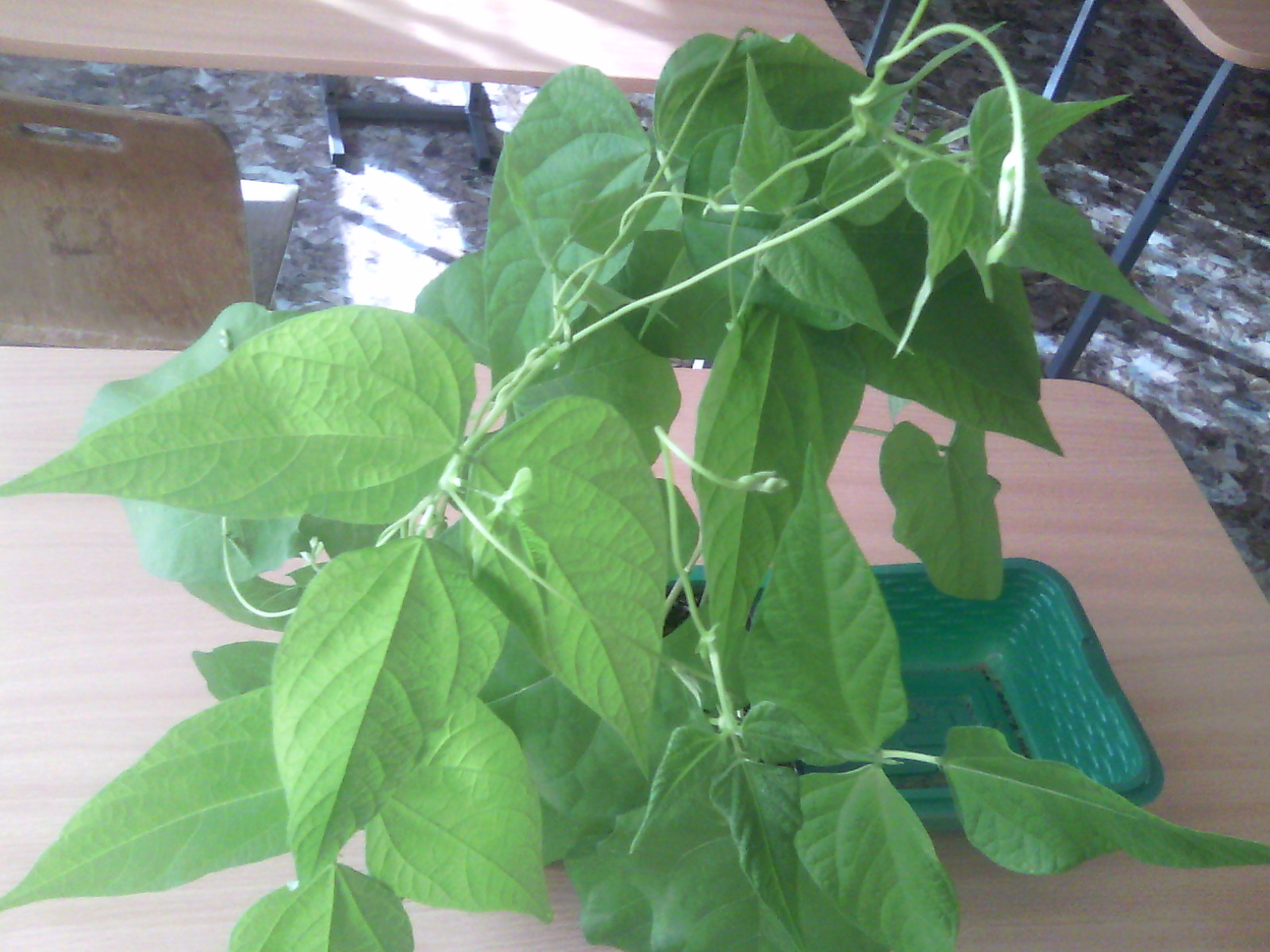 Часть растений перестаем поливать. Растения завяли.Вывод 5: Растениям необходима влага.
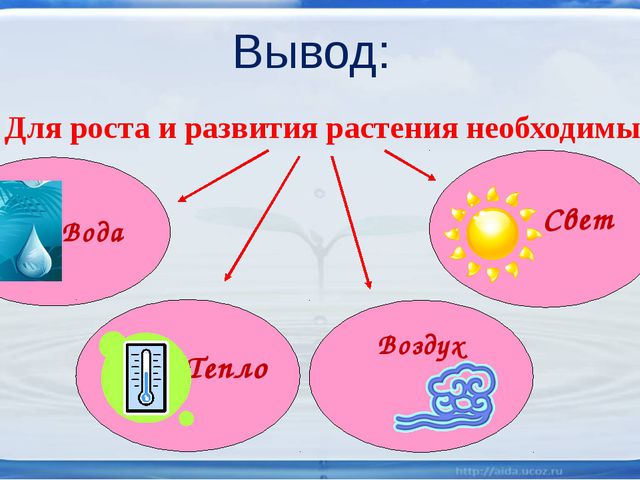 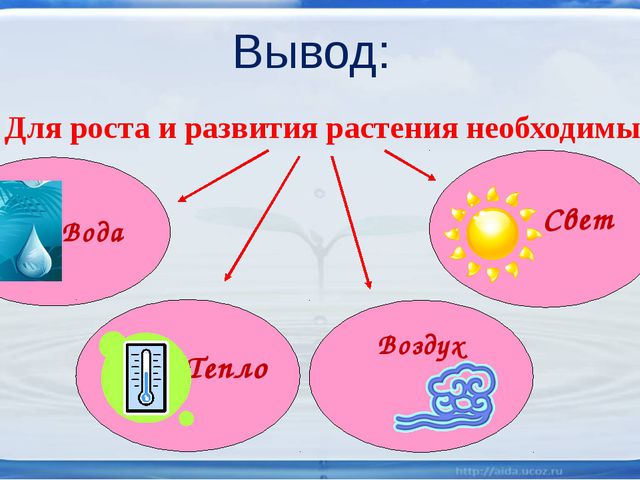 Заключение:Для лучшего прорастания семян фасоли необходимы следующие условия:-СВЕТ-ВОДА-ТЕПЛО
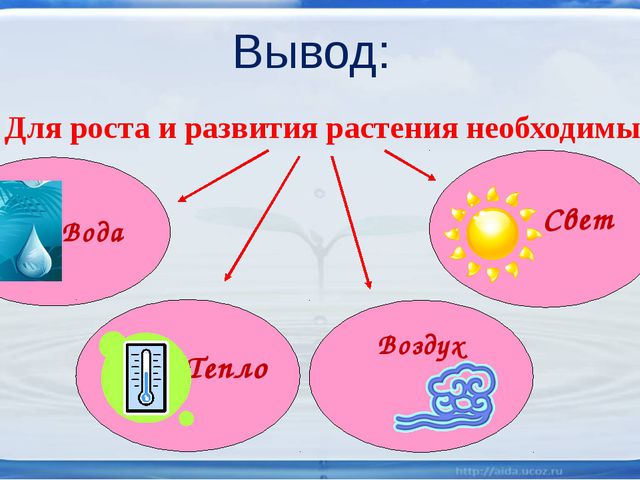 СПАСИБО ЗА ВНИМАНИЕ!